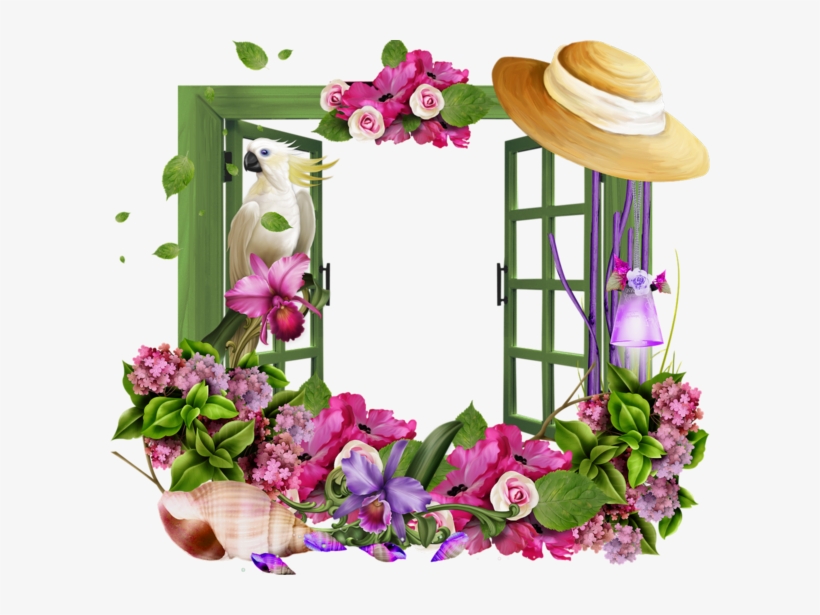 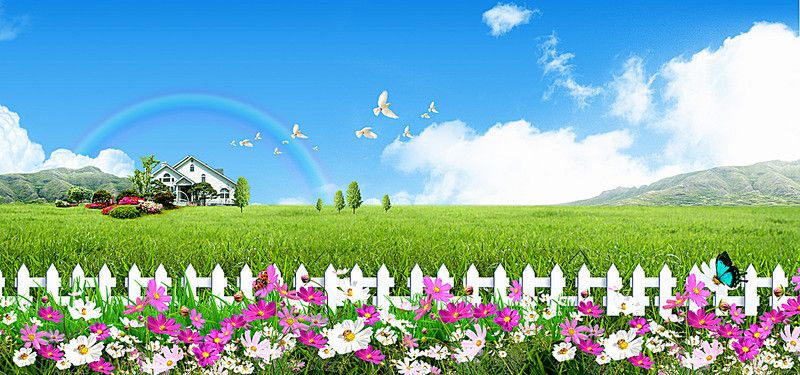 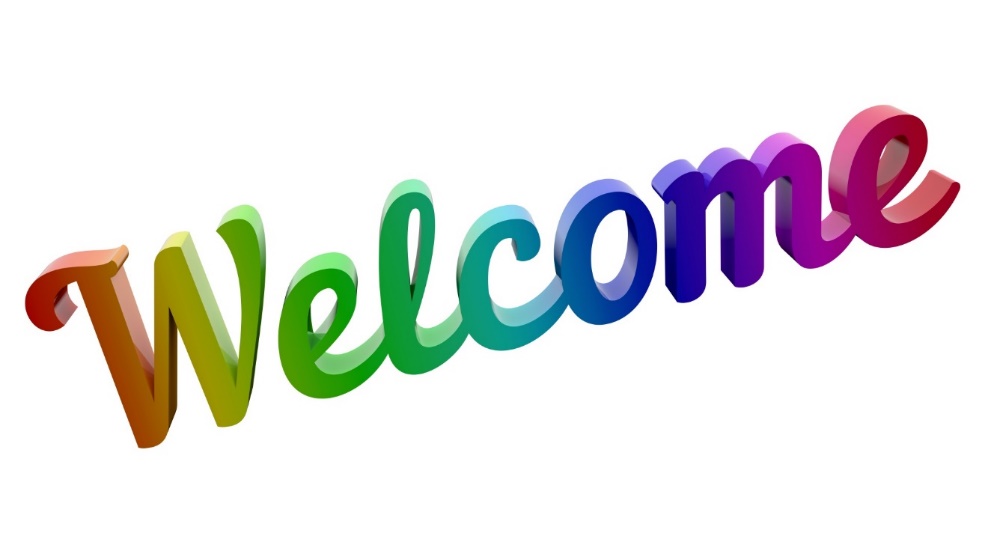 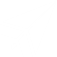 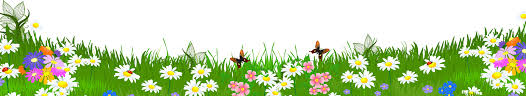 Introducing
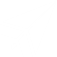 Class-One 
Subject- English 
Lesson- 1-3  
Unit-11 
Commands B,C
Masuma
Assistant Teacher 
Kishor Mojlish Govt Primary School 
Barishal Sador
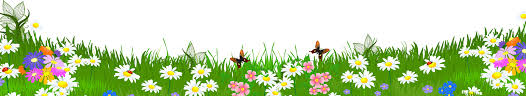 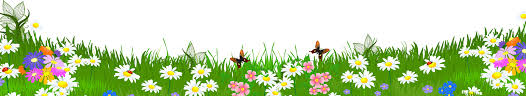 Learning Outcomes
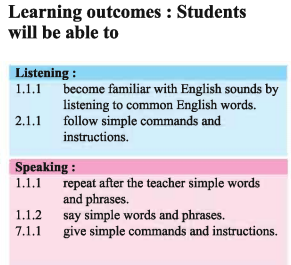 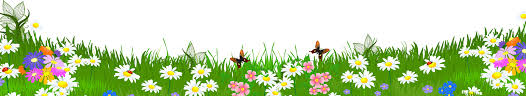 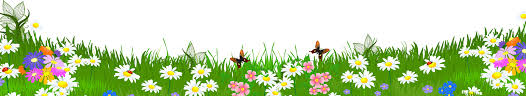 What do you see in the picture?
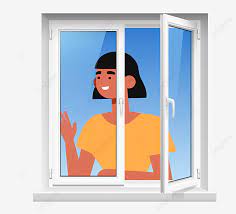 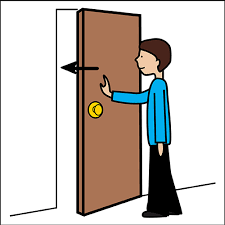 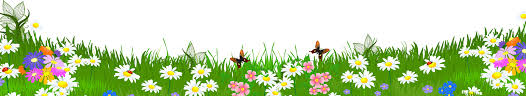 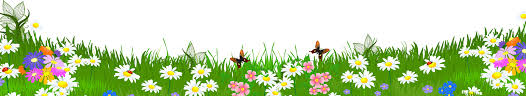 Todays lesson is Commands
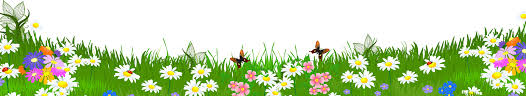 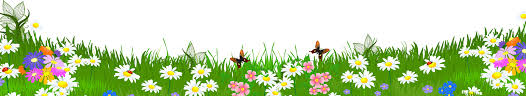 What do you see in the picture?
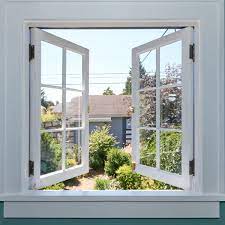 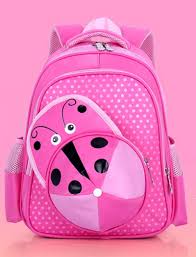 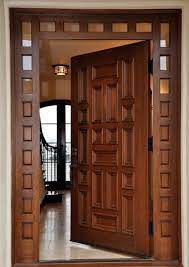 bag
Window
door
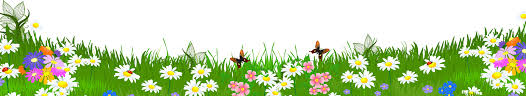 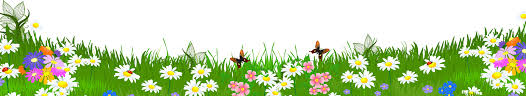 What do you see in the picture?
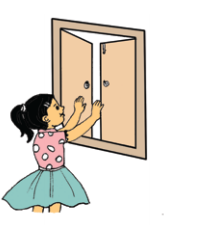 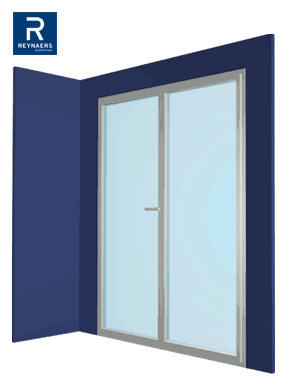 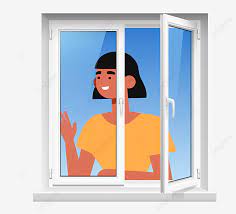 Open the window
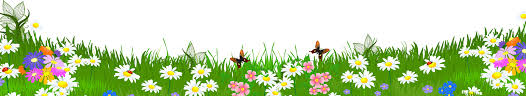 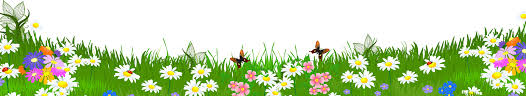 What do you see in the picture?
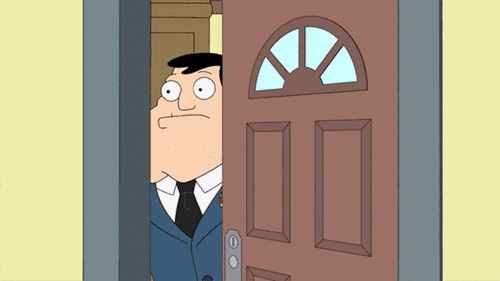 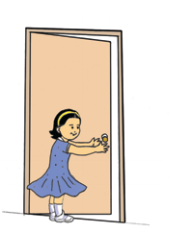 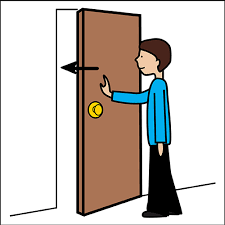 Close the door
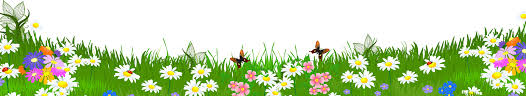 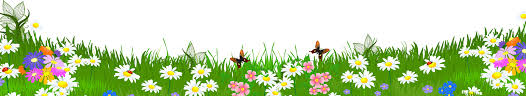 What do you see in the picture?
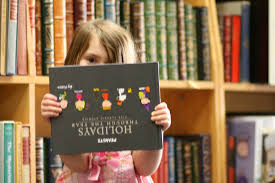 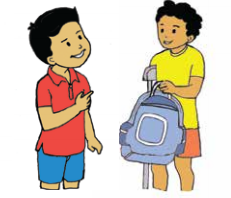 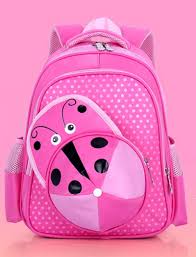 Show me your bag
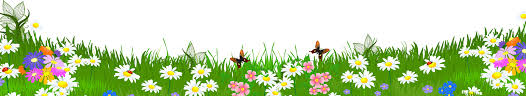 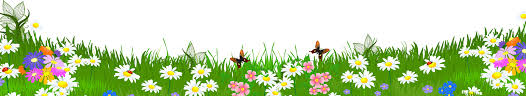 Say and match
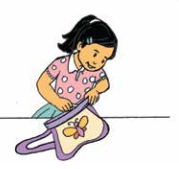 Show me your book
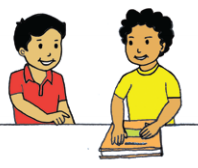 Open your bag
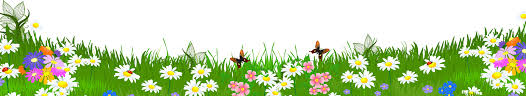 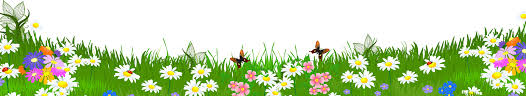 New words.
Close – বন্ধ করা
Open - খোলা
Door– দরজা
Show- দেখানো.
Book-বই.
Window – জানালা
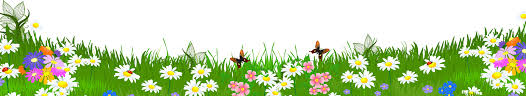 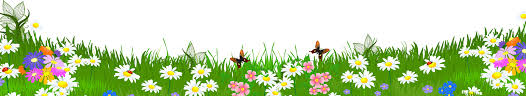 Evalution:
*Say the following commands by using the pictures.
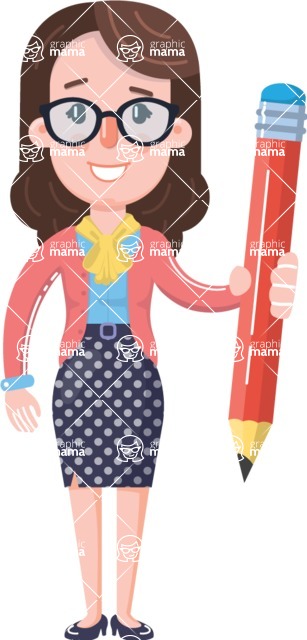 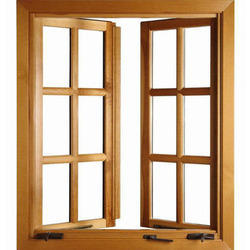 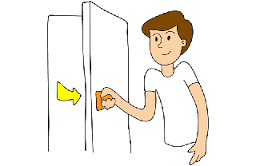 Open the 
window.
Close the
door.
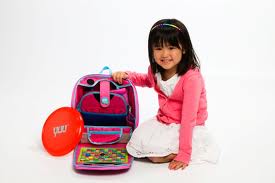 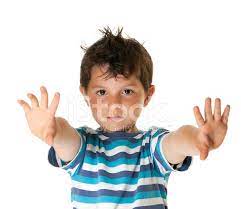 Show me 
your pencil.
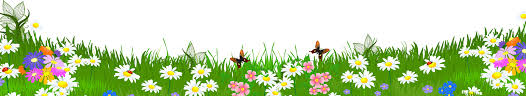 Show me 
your bag.
Show me 
your hand
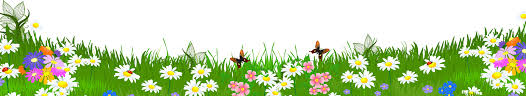 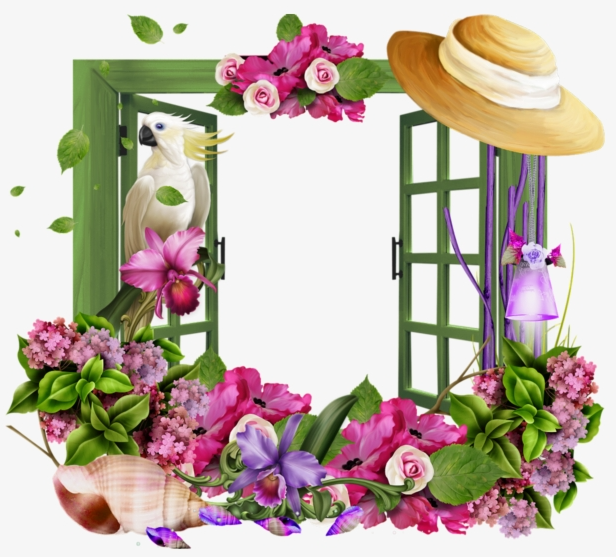 ধন্যবাদ
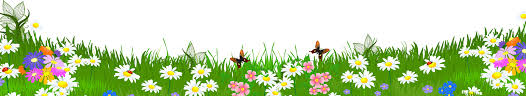